Урок № 31.Тема : Тундра.Этап урока : работа над новым материалом.Цели презентации :1.  Иллюстрировать наглядными средствами информацию.2. Формировать познавательную активность.3. Удерживать внимание на протяжении данного этапа урока.
Тундра
Автор презентации Бурякова Елена Анатольевна
учитель начальных классов  лицея № 344 Санкт - Петербурга
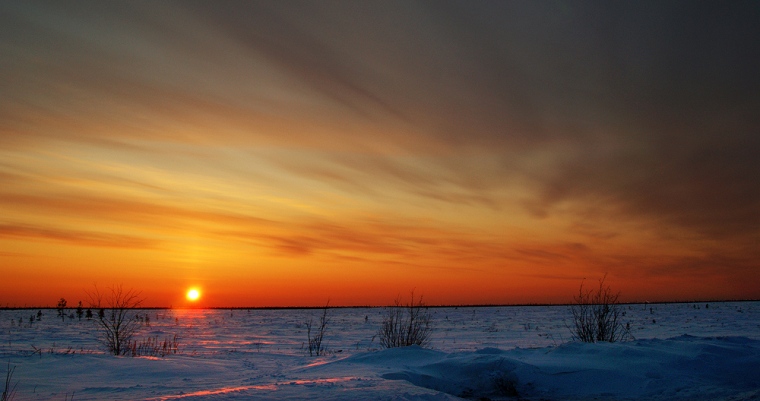 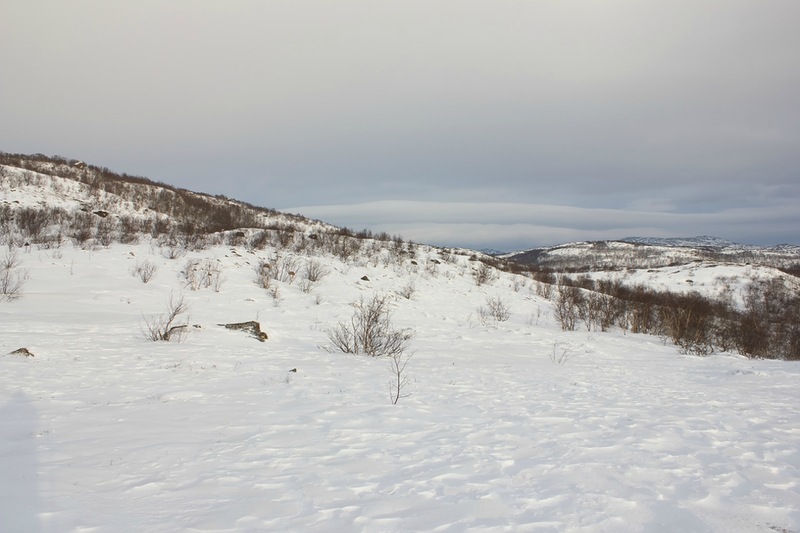 Зима в тундре очень суровая. Около восьми месяцев держатся  морозы. Зимние дни короткие. В середине зимы наступает полярная ночь. Почти два месяца солнце не поднимается из-за горизонта. Постоянно дуют холодные сильные ветры. Снежный покров  неглубокий,  плотный.
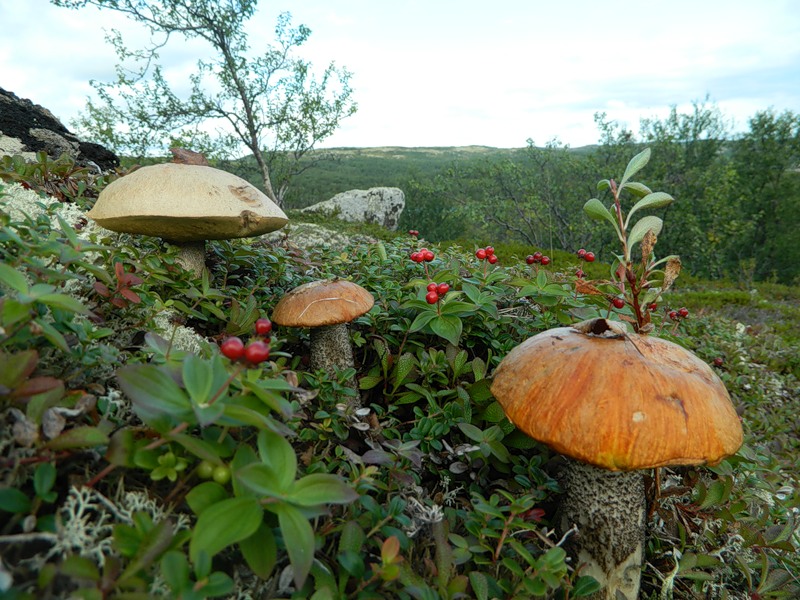 Грибы в тундре часто выше кустарников
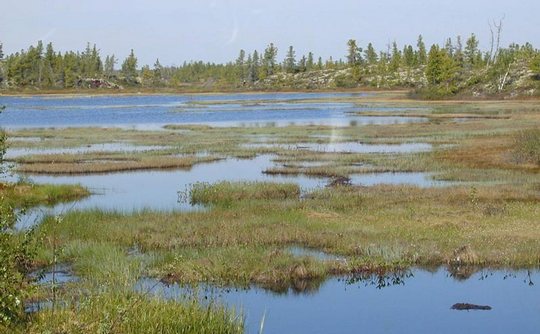 Слой вечной мерзлоты под тонким слоем прогретой почвы не пропускает талые воды на глубину. Поэтому в тундре очень много болот .
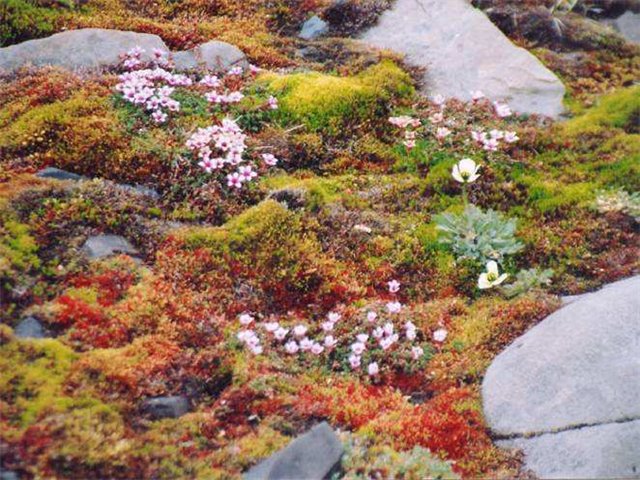 Очень красива тундра весной. Быстро, словно по взмаху волшебной палочки всё оживает.
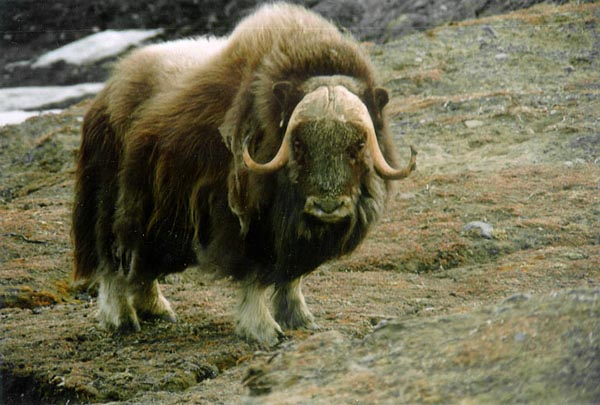 Когда-то овцебыки населяли огромные пространства в Европе и Азии. Обитали они и на Таймыре. Вместе с мамонтами паслись на богатых кормами пастбищах. Чрезвычайно выносливы в условиях низких температур. Находятся под охраной.
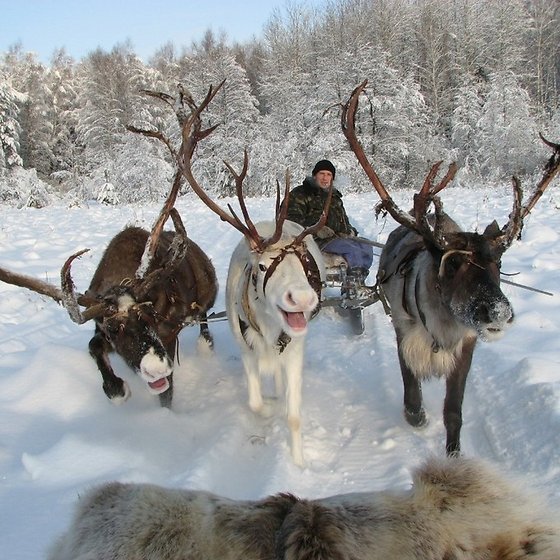 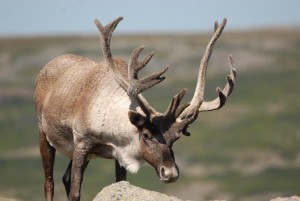 Люди одомашнили северных оленей, изолировав часть стада диких животных. Домашние северные олени живут на полувольном выпасе, а от диких животных отличаются тем, что привыкли к людям и в случае опасности не разбегаются в стороны, а собираются вместе, надеясь на защиту людей. От оленей люди получают молоко, мясо, шерсть, рога, кости, от человека оленям нужна только соль.
Рога есть и у самцов, и у самок. Самкам рога нужны для того, чтобы отгонять конкурентов от найденной пищи, и сбрасываются, когда появляются оленята.
Копыта средних пальцев большие, широкие, изогнутые, как совок, и оба копыта вместе образуют подобие большой ложки, удобной для разгребания снега. Копыта боковых пальцев относительно большие, расположены низко и при ходьбе касаются земли, что создает значительную дополнительную опору. Копыта способны раздвигаться, позволяя животным передвигаться по камням, болоту , снегу.
Длинные жесткие волоски, вырастающие на зиму между копытами препятствуют скольжению подошвы по льду и насту.